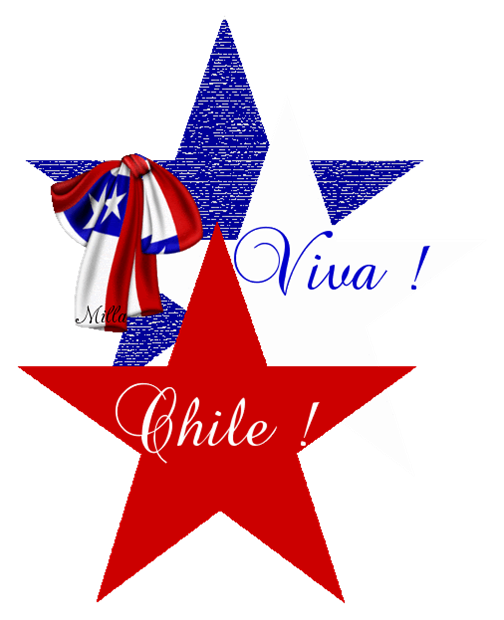 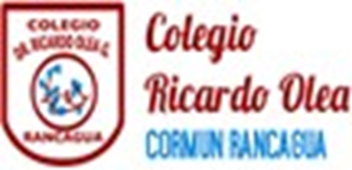 Agenda de anticipación
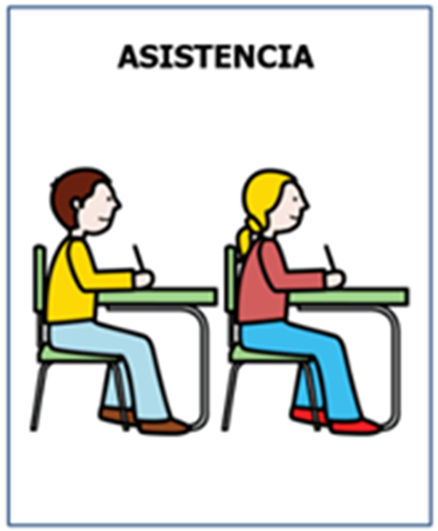 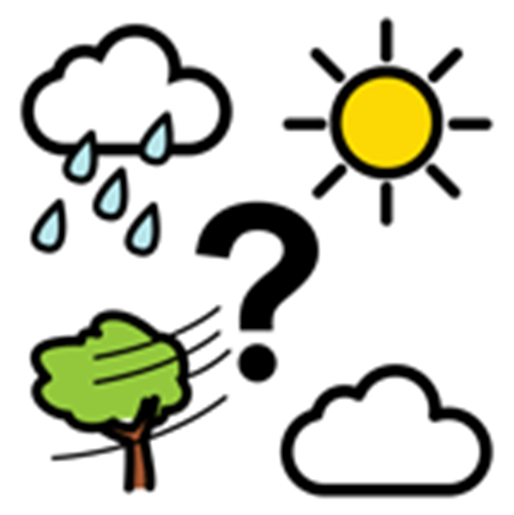 Emojis de las emociones
¿Cómo te sientes hoy?
¿Cómo te has sentido últimamente?
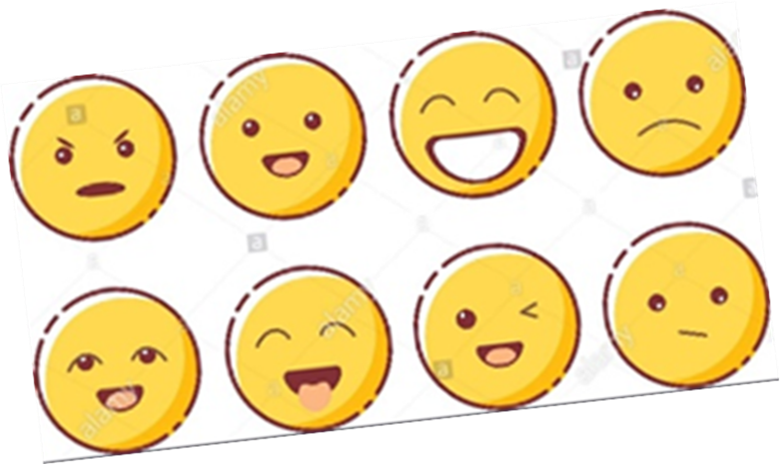 Objetivo de la clase
Conocer y observar la artesanía mapuche, creando un ejemplar de los mismos.
Actividad
Conocer tipos de artesanía mapuche
- Observar imágenes y  artesanía mapuche en concreto.
Saber un poco de sus características y su función.
Tipos de artesanía mapuche
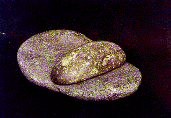 Platería, cestería, alfarería, textil y talla en madera, entre otros.
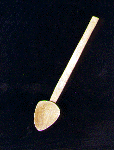 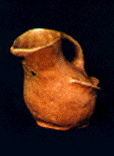 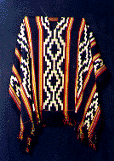 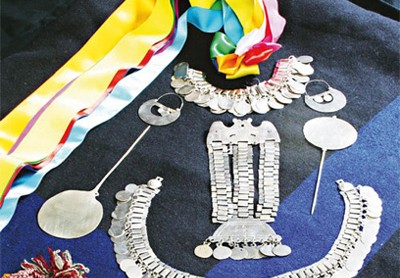 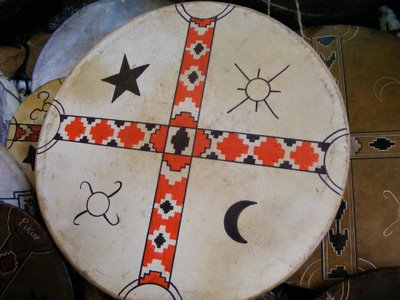 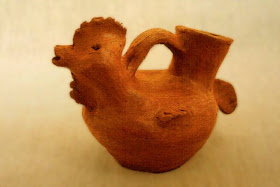 Cierre
Crear una artesanía mapuche
https://www.youtube.com/watch?v=Krxmwa-ynoM
https://www.youtube.com/watch?v=3Onf7BOiE58
Despedida
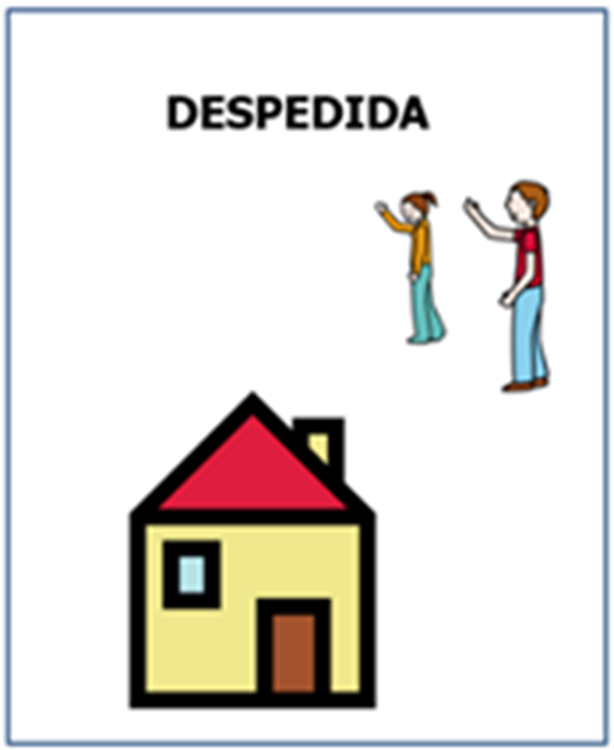